Package
Repository
% kubectl create ns my-local-repo

% tanzu package repository add tce-repo --url projects.registry.vmware.com/tce/main:stable -n my-local-repo
Kubernetes Cluster
kube-system
kube-public
tkg-system
default
. . .
my-local-repo
namespaces
Node 1
Node 2
Node n
Control Plane
. . .
Repositories are added to the default namespace unless otherwise specified
% tanzu package repository get tce-repo -n my-local-repo
- Retrieving repository tce-repo...
NAME:          tce-repo
VERSION:       14144
REPOSITORY:    projects.registry.vmware.com/tce/main:stable
STATUS:        Reconcile succeeded
REASON:
Kubernetes Cluster
kube-system
kube-public
tkg-system
default
. . .
my-local-repo
Control Plane
Node 1
Node 2
Node n
. . .
The namespace where the repository has been added needs to be included in any repository queries
% tanzu package available list -n my-local-repo
- Retrieving available packages...
  NAME                                           DISPLAY-NAME        SHORT-DESCRIPTION
  cert-manager.community.tanzu.vmware.com        cert-manager        Certificate management
  contour.community.tanzu.vmware.com             Contour             An ingress controller
...
Kubernetes Cluster
kube-system
kube-public
tkg-system
default
. . .
my-local-repo
Control Plane
Node 1
Node 2
Node n
. . .
The namespace where the repo resides must be included in any package availability queries
% tanzu package install certmgr -p cert-manager.community.tanzu.vmware.com --namespace my-local-repo -v 1.5.1
Kubernetes Cluster
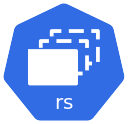 kube-public
tkg-system
kube-system
default
. . .
my-local-repo
cert-manager
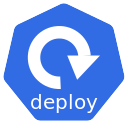 Control Plane
Node 1
Node 2
Node n
. . .
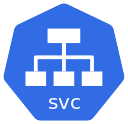 The namespace where the repo reside needs to be included in any package installs.
The namespace where the package is installed is defined in the package.